The precursors in the arts: French  Impressionism
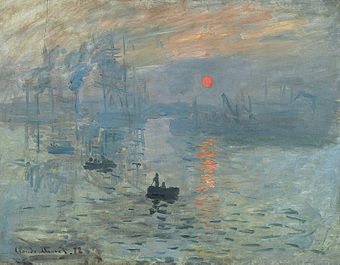 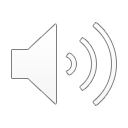 1
The precursors in the arts: French  Impressionism (Monet)
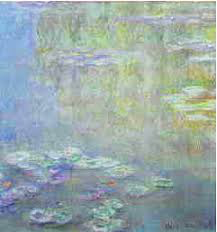 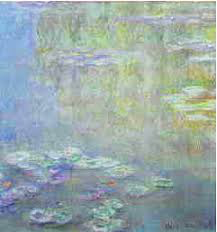 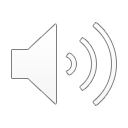 2
The precursors in the arts: French  Impressionism (Van Gogh, Starry Night 1889)
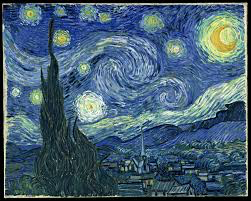 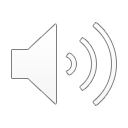 3
Impression(ism) and subjectivity
He was silent for a while.	Marlow was silent for a while.“... No, it is impossible; it is impossible to convey the life-sensation of any given epoch of one’s existence—that which makes its truth, its meaning—its subtle and penetrating essence. It is impossible. We live, as we dream—alone....”	“No, it’s impossible. It’s impossible to tell anyone what it feels like to be you. It’s impossible. We live the same way that we dream—alone.”

Joseph Conrad, Heart of Darkness
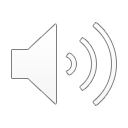 4
Modernism: some defining features:
-focus on the city 
- celebration and fear of technology
-technical experimentalism with radical stylistic innovation; - language as no longer a transparent medium to “represent” the world
- a distrust of empiricism and rationalism (pillars of the 18th and 19th century)
- focus on social, spiritual, personal collapse
-history evoked and represented through symbolism and mythology.
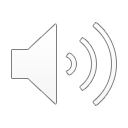 5
Modernism: some defining features:
* ANTI-HISTORICISM
*PRIMACY OF THE INDIVIDUAL OVER THE SOCIAL
*SELF-REFERENTIALITY
*ART AS SELF CONTAINED  rather   than REPRESENTATONAL, REFERENTIAL
*DISCORDANCE /DISCONTINUITY FRAGMENTATION VS VICTORIAN HARMONY AND ORDER

*AESTHETICS Vs MORALITY (already initiated by Pater and Aestheticism) 
* Cultural ELITISM (Eliot, Joyce)
*SEXUAL HETERODOXY which questions the nuclear family
*ANDROGINY VS GENDER NORMATIVITY 
*FLUIDITY AND INDETERMINACY (IN COMMON WITH écriture féminine) AND A MASCULINE MYSTIQUE
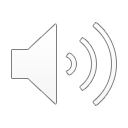 6
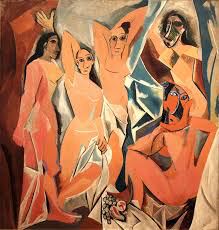 Reality as no longer whole: anti-representationalism CUBISM
1907 PICASSO LES DEMOISELLES D’AVIGNON
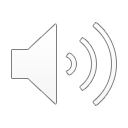 7
CE’ZANNE 1895/PICASSO 1907
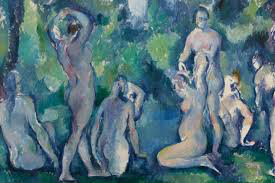 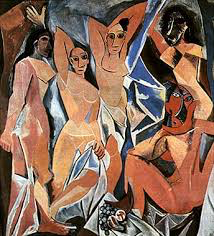 8
Modernism and anti-representationalism
19th century literature’s dominant modes had been 
a poetics of mimesis, verisimilitude and realism

modernism mostly rejected them and favoured: 






increased sophistication, mannerism, 
profound introversion, technical display, 
scepticism 
anti- representationalism
cultural allusiveness
9
Modernism and anti-representationalism
rejection of several of the fundamentals of classic realism:
the reliable narrator
the representation of a fixed, stable self
history as a progressive, linear process
bourgeois politics 
‘closure’, the tying up of all narrative strands. 
a new perception of the function of art as not aimed to “mirror” reality

art as the negative knowledge of the actual world - art itself as fundamentally modernist in its essence it must be distant from reality it is distance which gives its special power!
10
Modernism as a literature of crisis
THE STARTING POINT AS THE CRISIS OF BELIEF 
THAT PERVADES 20TH C WESTERN CULTURE


after Bergson, Nietzsche, Freud: with the advent of psychoanalysis 
the teleological search for God had been replaced by                  
the epistemological search for (self)knowledge

“After such knowledge, what forgiveness?” (T.S.ELIOT, “Gerontion”)
11
Modernism as a literature of crisis
ORDER/CHAOS: Henry  JAMES, Joseph CONRAD, E.M. FORSTER
 ALL SHARE THE IDEAL 
OF FASHIONING CHAOS INTO AN ORDER OF SOME KIND

modernism's deep awareness of A CRISIS IN COMMUNICATION 
evident in both poetry and fiction
see Eliot's poetry, the role of the narrator Conrad - Woolf - F.M.Ford -Forster


the frustration of interpretation and the UNRELIABILITY OF THE TEXT!
12
modernity can be both celebratory and apocalyptic
modernism has thus been seen as 
an aesthetic and cultural reaction  against late modernity and modernisation which displays several contradictions:

creativity and despair
a radical aesthetics 
technical experimentation
Spatiality and rhythm 
								rather than chronological sequentiality
scepticism towards the idea of a central human subject 
inquiry into the uncertainty of reality
13
Modernism and the crisis of communication
THE CRISIS OF THE SELF IN MODERNIST WRITING IS ALSO A CRISIS OF DISCOURSE
the frustration of interpretation and the UNRELIABILITY OF THE TEXT! 

antecedents: 
Laurence Sterne (Tristram Shandy)
the Romance (Wuthering Heights)


Conrad: It is impossible, it is impossible... 
Eliot I can connect nothing with nothing

as in Henry James, the individual conscience 
becomes the filtering medium and object of narration
14
HOD a
15